profili di responsabilità connessi alla violazione dei limiti di immissione
Dott.ssa Laura Serra
Como 19 giugno 2019
i rimedi previsti dall’ordinamento avverso le immissioni intollerabili
L’azione inibitoria ex art. 844 c.c.
L’azione risarcitoria ex art. 2043 c.c.
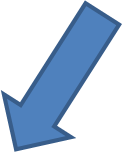 Azione risarcitoria ex art. 2043 c.c.:i presupposti
L’elemento oggettivo: l’intollerabilità delle immissioni;

L’elemento soggettivo: il dolo o la colpa;

Il nesso causale tra condotta illecita e danno (evento).

Il danno conseguenza, patrimoniale e/o non patrimoniale (la lesione del diritto di pacifico e tranquillo godimento degli immobili di proprietà, del diritto al rispetto della vita privata e familiare (art. 8 CEDU), nonché del preminente diritto alla salute di cui all'art. 32 Cost)

N.B.: come noto, l’onere della prova grava interamente sul danneggiato.
l’individuazione del legittimato passivo: il danneggiante
Il soggetto responsabile della fonte rumorosa da cui provengono le immissioni (il vicino di casa, l’impresa, l’esercente di attività ludiche, di intrattenimento, di ristorazione, il concessionario di servizi pubblici).

Il soggetto preposto al controllo e alla vigilanza del rispetto della quiete pubblica: il ruolo della Pubblica Amministrazione (art. 14 l. 447/1995)
…segue. Il ruolo della Pubblica Amministrazione: accenno alla questione di giurisdizione
IL PACIFICO ORIENTAMENTO DELLA GIURISPRUDENZA DI LEGITTIMITA’:
L'inosservanza da parte della P.A. delle regole tecniche o dei canoni di diligenza e prudenza nella gestione dei propri beni può essere denunciata dal privato davanti al giudice ordinario non solo per conseguire la condanna della P.A. al risarcimento dei danni, ma anche per ottenerne la condanna ad un "facere", tale domanda non investendo scelte ed atti autoritativi della P.A., ma un'attività soggetta al principio del «neminem laedere» (Cass. 14180/2016, 22116/2014; 4848/2013; 20571/2013).
…segue. Il ruolo della Pubblica Amministrazione: accenno alla questione di giurisdizione
i beni della Pubblica Amministrazione sono anche quelli affidati in concessione a terzi (area giochi gestita da privati in parco comunale; bar, ristoranti, concessionari di attività di intrattenimento occupanti suolo pubblico)
Il danno evento e il danno conseguenza
come già detto: il danno evento consiste nel subire immissioni intollerabili



L’illecito tuttavia non determina automaticamente un pregiudizio di natura patrimoniale e/o non patrimoniale in capo al soggetto leso. 

N.B. IL DANNO CONSEGUENZA NON E’ IN RE IPSA
Il DANNO CONSEGUENZA
patrimoniale: danno emergente e lucro cessante. In particolare il mancato guadagno derivante dalla impossibilità di sfruttare pienamente l’immobile di proprietà;
non patrimoniale
danno morale da reato per violazione dell’art. 659 c.p.
violazione di valori costituzionalmente garantiti ex art. 2059 c.c., ed in particolare, del diritto alla salute di cui all’art. 32 Cost., del diritto al normale svolgimento della vita familiare all’interno della propria abitazione e del diritto alla piena esplicazione delle proprie abitudini di vita quotidiane, tutelati dall'art. 8 della Convenzione europea dei diritti dell'uomo
IL DANNO NON PATRIMONIALE
In tema di immissioni, costituisce ormai principio consolidato che: 
«L'assenza di un danno biologico documentato non osta al risarcimento del danno non patrimoniale conseguente ad immissioni illecite, allorché siano stati lesi il diritto al normale svolgimento della vita familiare all'interno della propria abitazione ed il diritto alla libera e piena esplicazione delle proprie abitudini di vita quotidiane, quali diritti costituzionalmente garantiti» (Cass. Sezioni Unite 2611/2017)
LA PROVA DEL DANNO NON PATRIMONIALE
Il danno deve essere sempre specificamente allegato e provato dal danneggiato


La prova può essere fornita anche tramite presunzioni:
Cosa significa in termini pratici? 
è sufficiente dimostrare l’illiceità delle immissioni per presumere la sussistenza di un danno? (Cass. 26899/2014: la «clamorosa» eccedenza del limite della normale tollerabilità è elemento sufficiente per presumere l’esistenza di un pregiudizio al diritto al riposo notturno e alla vivibilità della propria abitazione)
PROBLEMI DI QUANTIFICAZIONE DEL DANNO
1) la valutazione necessariamente equitativa da parte del giudice del danno non patrimoniale non può sfociare in arbitrio.

2) Difficoltà di tradurre in termini monetari la lesione di diritti assoluti

3) Oneri probatori del danneggiato